ETSU Parking Survey 2015
- RESULTS -
Campus Parking Survey
Worked with David Smith of Human Resources to produce.
Reviewed all initial Committee parking proposals to determine relevant questions.
Survey emailed to all ETSU faculty, staff, and students.
September 29, 2015 – October 9, 2015
Approximately 3,316 completed surveys received:
2,425 students
891 faculty/staff
All survey results available in additional report.
Allowed Committee to narrow final parking proposals.
Would you support a proposal to increase the amount of time between classes from 10 to 15 minutes in order to allow for more travel time?
Would you pay a little extra for meter parking to support the technology to provide the availability of pay-by-phone meters?
Do you feel that there is sufficient availability of metered parking in strategic areas on campus?
Which areas do you feel would benefit from the addition of metered parking spaces?
Do you support a proposed addition of a traffic light at the corner of Sherrod Drive and State of Franklin Road?
Considering the future goal of 18,000 students, do you feel that it would be in the University’s best interest to contract with the Millennium Center to utilize their parking garage if needed?
If the need arises to utilize adjacent areas of campus, such as the Millennium Center garage, do you feel that BucShot shuttle service should be provided to these areas?
Do you feel that the Pedestrian Mall is an adequate/desired location to host events like the Farmer’s Market?
Would you support an increase in fines as a deterrent to prevent individuals from parking in such ways that interfere with your ability to use parking spaces that should be available to you?
Should new construction projects that utilize existing parking spaces include budgeting to replace that parking in another location?
Do you feel that all persons/entities (vendors, event participants, visitors, etc.) utilizing parking spaces on the ETSU campus should pay to use such spaces?
If BucShot service was provided, would you consider parking in remote, off-campus parking locations?
Do you feel that there are adequate sidewalks and crosswalks currently available on the ETSU campus?
Do you feel that there is adequate parking directional signage throughout the ETSU campus?
Do you feel that there is adequate driving directional signage throughout the ETSU campus?
Do you feel that there is adequate walking directional signage throughout the ETSU campus?
Would you be more likely to carpool to campus if there was more available carpool parking available in premier locations?
Do you support the construction of a second parking garage on campus?
Would you support the extension of coverage enforcement times for designated parking lots/spaces from the current 730 am-330 pm to 730 am-500pm?
Should the CPA remain open during game times on days of home football games on campus?
Should parking lots be cleared or blocked off near the stadium on days when classes are in session for football game event parking?
Would you support moving all event parking to peripheral campus parking areas with shuttle service to bring participants to designated event sites on campus?
Student Survey Respondents
Do you feel that there is a need for an extra Gold Route BucShot shuttle from BucRidge to the west side of campus?
Do you feel safe on the ETSU campus while walking in or to and from outer perimeter parking lots during the day?
Do you feel safe on the ETSU campus while walking in or to and from outer perimeter parking lots during the night?
Do you feel safe on the ETSU campus while walking in or to and from the parking garage during the day?
Do you feel safe on the ETSU campus while walking in or to and from the parking garage during the night?
If a RideShare Board opportunity was available on the ETSU campus, would you be likely to utilize these services?
If a Third Party Car Share opportunity was available on the ETSU campus, would you be likely to utilize these services?
When ETSU football returns to campus in 2017, should Student Affairs and other student organizations have their own designated parking space area?
Which area would you prefer be set aside for student organizations?
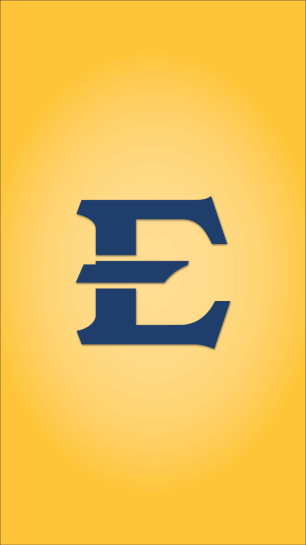 Summary of Submitted Student Comments
Survey needed option to allow for comments.
Crosswalk and stop light needed in front of Carnegie.
After 3:30 pm we are able to find parking closer to buildings for night classes.
Need better directional/informational signage on both campuses (main and VA).
Too many faculty/staff parking spots that are not used throughout the week.
Motorcycle lot behind Brown Hall needs to be resurfaced.
Lack of enough student parking near Carter Hall.
Dorm residents should be assigned specific lots/spaces.
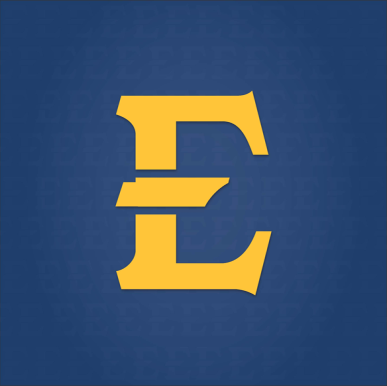 Summary of Submitted Faculty/Staff Comments
Survey should have provided more answer options (NA, I Don’t Know, Not Enough Information, etc.)
Promote walking, biking, and public transportation.
Bring back BucShot service from VA to main campus.
Survey did not address disability parking and accessibility.
Limited faculty/staff parking around Lamb and Sam Wilson halls (west side of campus)
If you need to leave campus during the day, you will not find parking when you return.
East exit to parking garage should be right turn only.
Line-of-sight issue at intersection of Beller and North Dossett Drives.
Roundabout at garage is dangerous, because many do not know how to negotiate, especially with respect to pedestrian crossings.
Bus stop at John Roberts Bell and South Dossett Drive needs to be relocated. Have shuttle make right run onto South Dossett Drive and then U-turn.
Thank You
ETSU Parking, Traffic, and Security Advisory Committee
2015